18 mars 2025
Gestion de la diversité au sein du personnel 
de la Ville et du CPAS de Verviers
Antoine Lukoki - Echevin de la Ville de Verviers
Farid Nagui – Directeur du CRVI
En résumé
L’étude
Le contexte
La diversité à Verviers
Durée de l'enquête : Sept mois
Commanditaire : Ville de Verviers
Réalisation : Centre d’Études de l’Ethnicité et des Migrations (CEDEM)
Marché public : Appel d’offre
Valorisation des minorités à Verviers
Implication de la majorité politique
Mouvements citoyens et redynamisation des liens politiques
Importance des mouvements migratoires
12% de personnes étrangères (63% hors UE)
107 nationalités différentes
Complexité de la citoyenneté
Défi du vivre ensemble
Résumé éxecutif
Domaine d’intervention
Objectifs du Plan Diversité
Mission : Étude et analyse de la gestion de la diversité
Institutions : Ville et CPAS de Verviers
Nombre d'employés : 901 (Ville) et 873 (CPAS)
Taux de réponse : 20%
Critères prioritaires : Origine nationale, handicap, âge, sexe, niveau d’étude
Nationalité : UE/hors UE, discriminations
Handicap : Obligation légale, aménagements raisonnables
Âge : Jeunes travailleurs (< 30 ans) et travailleurs expérimentés (50+ ans)
Sexe : Répartition hommes/femmes
Niveau d’étude : Pourcentage de travailleurs sans CESS
Politique de non-discrimination
Culture d’entreprise valorisant la diversité
Formation à la gestion de la diversité
Image de service public inclusif
Gestion de la pyramide des âges
Antoine Lukoki - Ville de Verviers - 2/6
Etude du CEDEM
Tendances générales
Objectifs de l’étude
Analyse de la diversité dans le personnel communal
Critères : nationalité, handicap, âge, sexe, niveau d’étude
Évaluation des procédures internes
Recrutement, sélection, promotion, accueil, évaluation
Identification des freins et leviers pour une politique de diversité inclusive
Propositions d'actions et indicateurs de résultats
Représentation inégale des âges et des genres dans les postes statutaires
Personnel du CPAS plus jeune et diversifié au niveau de l’origine nationale
Inégalité d'accès aux postes qualifiés pour les non-UE
Favoritisme des critères de diversité liés au vécu personnel
Problèmes identifiés
Manque de communication sur les possibilités de carrière
Critiques sur le système d’évaluation
Existence de harcèlement et d'actes discriminatoires
Pression due à la surcharge de travail
Antoine Lukoki - Ville de Verviers - 3/6
Recommandations générales
Transmission des plannings de recrutement/promotion
Amélioration de la communication sur la sélection des agents
Période de transition entre anciens et nouveaux agents
Développement d’un mentorat
Séance d’accueil pour les nouveaux agents
Communication claire sur les procédures de carrière
Rencontres inter-services et hiérarchiques
Aménagements de fin de carrière pour métiers pénibles
Validation des compétences par certification externe
Formation en français pour les nouveaux employés
Antoine Lukoki - Ville de Verviers - 4/6
Recommandations spécifiques
Extension des canaux de diffusion des offres d’emploi
Accompagnement pour la reconnaissance des diplômes étrangers
Formations à la gestion de la diversité et des conflits interculturels
Élaboration d’une Charte pour le management inclusif
Relance des cellules de confiance pour le peer support
Plan de communication sur le Plan Diversité
Sensibilisation à la diversité et à la discrimination
Collaboration avec des services externes pour des formations interculturelles
Évaluation de l’accessibilité des bâtiments
Création d’une cellule d’encadrement linguistique
Promotion du langage facile à lire et à comprendre pour les documents
Antoine Lukoki - Ville de Verviers - 5/6
Conclusion
Importance de la diversité pour une administration inclusive

Mise en œuvre des recommandations pour une meilleure intégration et satisfaction des employés

Objectif : égalité des chances et amélioration du climat de travail
Antoine Lukoki - Ville de Verviers - 6/6
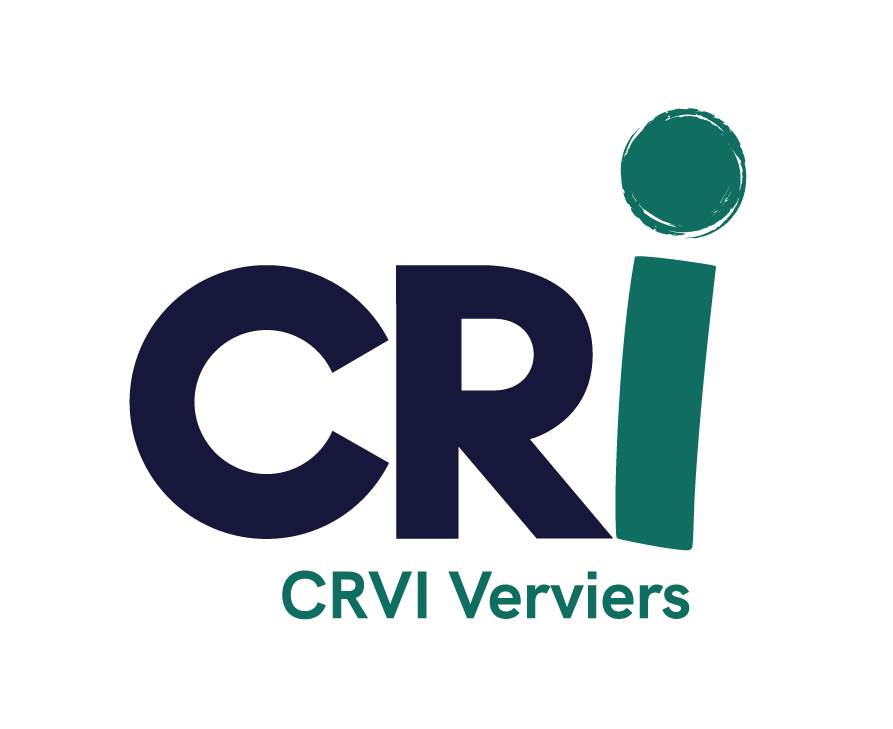 Opérationnalisation d’une des recommandations spécifiques de l’enquête sur la diversité au sein du personnel de la Ville et du CPAS de Verviers
Sensibilisation à la diversité et à la discrimination
Sommaire
1
2
3
4
Contexte verviétois
CRVI
Sensibilisation à la diversité et à la discrimination
Perspectives
Formation personnel Ville
La vision du CRVI
Two way process
Chiffres
Pourcentage de la population étrangère
Nationalités Hors UE/UE
Objectifs
Processus
Evaluations
Farid Nagui - CRVI - 2/11
Farid Nagui - CRVI - 3/11
Farid Nagui - CRVI - 4/11
CRVI (1) : Pq nous avons accompagné le processus ?
ViSION
MISSION
Unir sans confondre, distinguer sans séparer
Oeuvrer à la création d’une société inclusive et interculturelle
Farid Nagui - CRVI - 5/11
CRVI - En quelques chiffres... (4)
Farid Nagui - CRVI - 6/11
Sensibilisation à la diversité et à la discrimination (1)
Opérationnalisation de l’une des onze recommandations spécifiques du CEDEM par le CRVI :

Sensibilisation à la diversité et à la discrimination

Public : Ouvriers communaux de la Ville de Verviers (N=92)
Thématiques : Approche interculturelle, discriminations et législation
Format : 2 x 4h de sensibilisation
Farid Nagui - CRVI - 7/11
Sensibilisation à la diversité et à la discrimination (2)
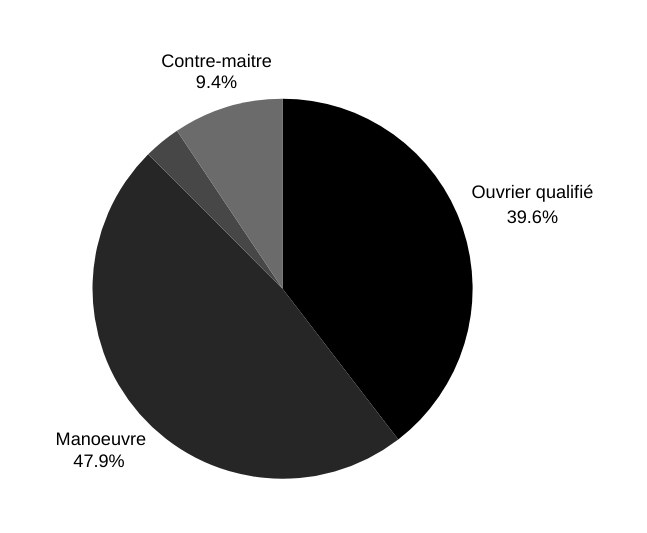 Public
Objectifs
Travailler les représentations et les stéréotypes/préjugés.
Examiner l’influence culturelle dans les pratiques professionnelles.
Outiller au dépassement des freins à la communication et l’accompagnement des publics multiculturels.
questionner la communication dans un cadre interculturel et mettre en place des stratégies de bonnes pratiques.
Prendre connaissance des critères dits « protégés » par la législation anti-discrimination (lois fédérales, décrets et ordonnances).
Croiser les expériences de travail, les questionnements et les réflexions en les plaçant dans un contexte réel de travail.
Développer des stratégies et des bonnes pratiques de gestion de la diversité et d’interculturalité.
97 ouvrie.re.s communaux 
2 Femmes et 95 Hommes
6 groupes
Méthodologie
Pédagogie active
Casus et mises en pratique 
Format : 2 x 4h
Farid Nagui - CRVI - 8/11
Sensibilisation à la diversité et à la discrimination (3)
Evaluation
N=81
87,50 %
Satisfaction globale
77,50 %
Effet des deux journées d’étude
84,50 %
Dispositif & processus
Farid Nagui - CRVI - 9/11
Formation de l ’ensemble du personnel de la Ville de Verviers 
     (CPAS : 873 agents + Ville de Verviers : 803 )
Durée : 3 jours de formation
Thématiques : diversité, législation discrimination, management interculturel 
Plan de communication sur le Plan Diversité :

Campagne « Diversité » réalisée en interne en 2024 

Une campagne « Respect » (dans les 2 sens) est en préparation, en collaboration avec le CPAS (plan de com’ prévoyant des affiches, badges, etc). 
 
Le service com a suivi la formation Facile A Lire et à Comprendre (FALC) qui lui permet de traduire en FALC certains documents comme la brochure Ville
Perspectives
Farid Nagui - CRVI - 10/11
Perspectives
Assurer une période de transition entre l’ancien et le nouvel agent ;
Développer un principe de mentorat pour le nouvel agent engagé ;
Offrir la possibilité aux nouveaux employés de suivre une formation d’amélioration de leur français en fonction de leur niveau ;
Elaborer une charte qui synthétise les principes et intentions qui président au management inclusif des ressources humaines;
Relancer les cellules de confiance en sélectionnant et formant des personnes référentes impartiales et au profil diversifié ;
Elaborer un plan de communication autour du plan diversité, axé sur l’égalité des chances ;
Relancer des programmes et des actions de sensibilisation à la diversité et à la discrimination à l’intention du public en mettant l’accent sur les 5 critères retenus par la Ville et le CPAS ;
Collaborer avec des services externes pour offrir des formations basées sur une approche interculturelle et de sensibilisation à la différence notamment par rapport à l’expérience du handicap ;
Farid Nagui - CRVI - 11/11
VERVIERS POUR L’ÉGALITÉ
Plan local de lutte contre
le racisme
2025 - 2030
18 mars : journée des communes UNIA
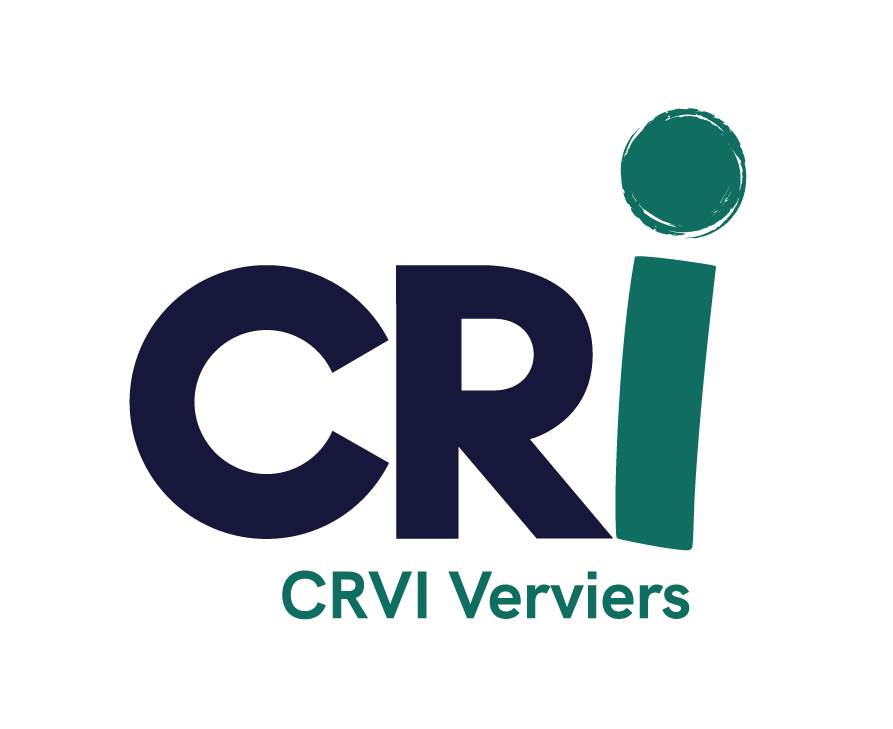 Avec les contributions de Marco Martiniello, Edouard Delruelle et du DisCRI
00
INTRO
La lutte contre le racisme systémique est une préoccupation prioritaire et transversale pour tous les niveaux de pouvoirs. La Région Wallonne, la Fédération Wallonie-Bruxelles, l’entité fédérale et d’autres acteurs clé de la société civile ont émis des recommandations dont le plan local de Verviers et alentours se réclame. Ce plan est structuré en 3 parties:

Le cadre contextuel
Le cadre conceptuel
Le cadre opérationnel
CF. 02.3
CADRE CONTEXTUEL
Quelques dates importantes:
Verviers, ville multiculturelle: 50% de POE dont 70% hors E.U.
Répartition inégale des personnes étrangères dans les quartiers de la ville
Volonté politique d’un vivre ensemble égalitaire et harmonieux:
25 avril 2005: charte Verviers contre le racisme
29 janvier 2018: Verviers, Ville hospitalière
10 février 2020: motion de régularisation des personnes sans-papier
29 juin 2020: “Verviers, contre le racisme et ville pour l’égalité”
20 octobre 2020: plan local d’action contre le racisme --> désignation du CR.V.I. comme coordinateur + choix de partenaires porteurs
Comité de pilotage du plan: Bepax, UNIA, la F.G.T.B., CEPAG, MOC et Ciep Verviers
2022: conférence de presse et politique présentant l’avancement du plan local
2023: Plan wallon de lutte contre le racisme
CF. 02.3
CADRE CONTEXTUEL
“Verviers, contre le racisme et ville pour l’égalité” 
LE CONSEIL COMMUNAL, en sa séance du 29 juin 2020, ADOPTE le texte de la motion visant à déclarer Verviers, ville pour l'égalité et contre le racisme et S’ENGAGE à des actions concrètes visant à : 

MENER une politique transversale, ambitieuse et proactive de promotion de l’égalité et de la diversité d’une part, et de lutte contre le racisme et les discriminations ;

LUTTER contre toutes les formes de racisme et toutes les formes de discriminations (...) ;

SENSIBILISER la population et les services publics aux questions de lutte contre le racisme et de discriminations
  
REFUSER tout repli sur soi, amalgames et propos xénophobes, discriminatoires qui font de chaque Verviétois.e l’objet potentiel de rejet, de discriminations et de racisme (...) ;

EXIGE DE SES CONSEILLER.E.S un comportement exemplaire en la matière (...) ;

COORDONNER, sous l’impulsion de l’échevin.e compétent.e, l’implémentation des mesures concrètes (...) ;

 METTRE EN PLACE un dispositif concerté de suivi et d’évaluation de l’implémentation des mesures.
01
CADRE CONCEPTUEL
Définir contre quoi nous nous engageons, définit comment nous nous mettons en action. Toustes allié.es : tous concerné.es
Le racisme systémique et les différentes formes de racismes existantes
La triple domination basée sur la race, le genre et la classe sociale 

            L’intersectionnalité comme outil et méthode
04.2
MESURES
CE PLAN SE VEUT UN SOUTIEN AU CADRE EXISTANT AUTANT QU’UN RECUEIL DE PROPOSITIONS INNOVANTES:
A VERVIERS, MENTIONNONS:

LE FESTIVAL DE L’INTERCULTURALITÉ
LIBERTAD
GT DÉCOLONISATION
SANTÉ AU FÉMININ
PLAN DIVERSITÉ
60 ANS DES ACCORDS BILATÉRAUX
MOTIONS
04.2
MESURES TRANSVERSALES
MESURES FIGURANT DÉJÀ DANS LES DIFFÉRENTS PLANS RÉGIONAUX ET FÉDÉRAUX
04.2
MESURES TRANSVERSALES
1
MENER UNE POLITIQUE GÉNÉRALE ET COORDONNÉE DE LUTTE CONTRE LE RACISME ET LES DISCRIMINATIONS 
VIA UNE COLLABORATION VERTUEUSE DE TOUS LES PARTENAIRES ET PARTIES PRENANTES              CRÉATION D’UN CONSEIL DE LUTTE CONTRE LE RACISME
CF. 02.3
CADRE CONTEXTUEL
Conseil local de lutte contre le racisme 2024 - 2029


Quadruple composition: 

                             Associative                     Citoyenne                  Publique              Politique?

Fonctionnement potentiel: 


     Un comité d’accompagnement/de suivi approuvant les grandes orientations du plan



      Un comité opérationnel élargi constitué de commissions de travail thématiques
04.2
MESURES TRANSVERSALES
2
PROTÉGER ET SOUTENIR LES VICTIMES (SOUTIEN ET RENFORT DES POINTS DE CONTACT LOCAUX: ESPACE28, MAISON ARC EN CIEL, CRVI, UNIA)
3
SOUTENIR ET RENFORCER LES INITIATIVES ET STRUCTURES EXISTANTES, DONC CELLES DE PERSONNES CONCERNÉES
04.2
MESURES TRANSVERSALES
4
FORMER LES PROFESSIONNEL.LES DES SECTEURS PUBLICS ET LES ÉLU.ES
5
SENSIBILISER UN LARGE PUBLIC À LA LUTTE CONTRE LE RACISME, LES DISCRIMINATION, À LA DIVERSITÉ ET À L’INTERCULTURALITÉ
04.2
MESURES TRANSVERSALES
6
METTRE EN OEUVRE UNE COMMUNICATION PUBLIQUE INCLUSIVE ET REPRÉSENTATIVE DE LA SOCIÉTÉ VERVIÉTOISE
7
LUTTER CONTRE LA CYBER-HAINE
04.2
MESURES SPÉCIFIQUES
Les mesures spécifiques relèvent également des compétences communales. Elles peuvent être directement mise en œuvre par l’administration et ses partenaires.

Lutte contre les discriminations à l’emploi et à la formation
Prévenir, détecter et lutter contre les discriminations en matière de logement
Politique migratoire
Instruction publique
Santé, bien-être et aide aux personnes
Cohésion sociale, interculturalité et vivre ensemble
Espace public
Jeunesse
Sport
Culture
Marchés publics
06
REMERCIEMENTS
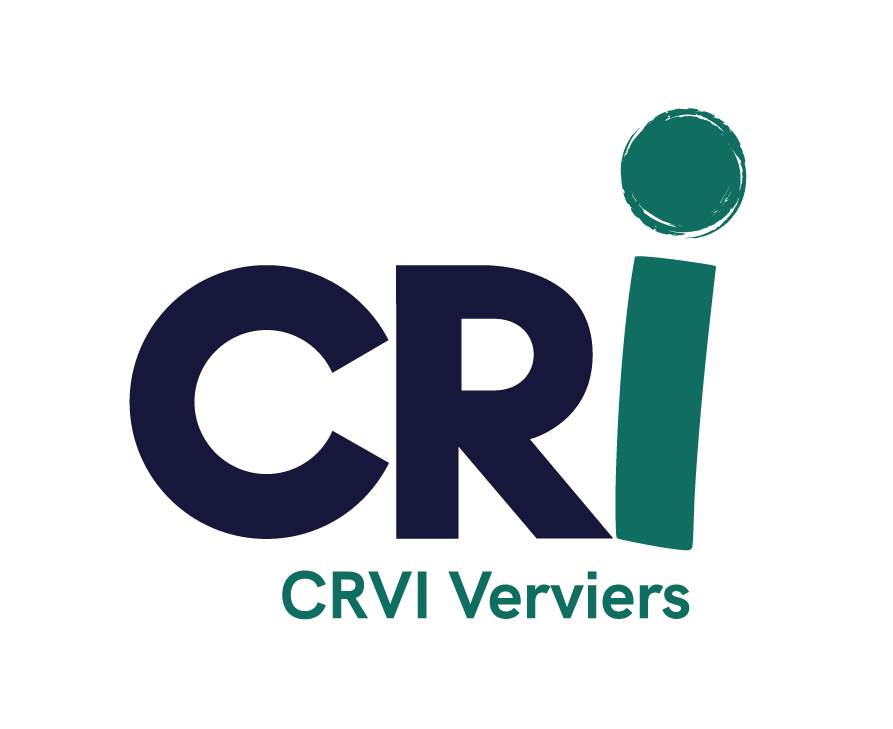 Avec les contributions de Marco Martiniello, Edouard Delruelle et du DisCRI
CRVI
Rue de Rome 17
4800 Verviers
www.crvi.be
087 35 35 20
perso@crvi.be
Antoine Lukoki
Farid Nagui
Merci pour votre attention
Echevin de la Ville de Verviers
antoine.luloki@verviers.be
Directeur CRVI
farid.nagui@crvi.be
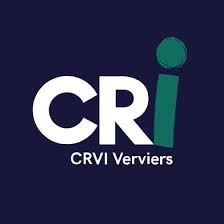